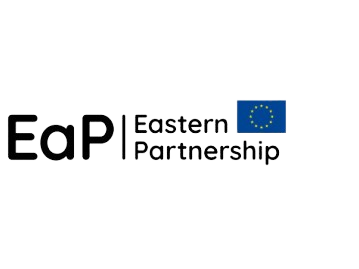 4th Informal Working Group Meeting on Research & Innovation
Policy Debate on Research and Innovation
LESSONS LEARNED FROM THE EAP PARTNER COUNTRIES PARTICIPATION IN CALLS UNDER THE HORIZON EUROPE WORK Programme 2021-2022
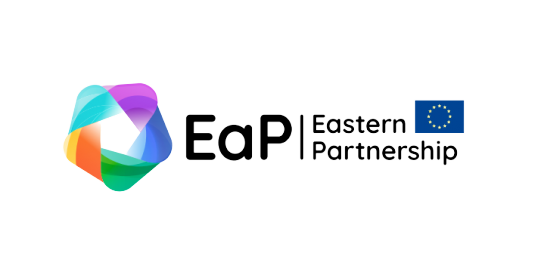 20 october 2022
TbIlisi, georgia 
Silvia Bojinova
Team leader, Unit Horizon Europe Association | DG Research and Innovation
European Commission, silvia.bojinova@ec.europa.eu
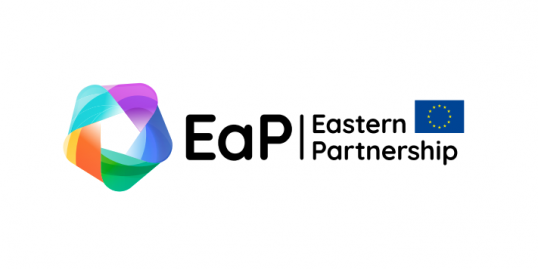 Research and Innovation - why does it matter? Why support to and investment in R&I is important for the EU-EaP agenda and for the EaP countries/region in general: 
economic resilience;
growth, competitiveness;
greening, digitalization;
political approximation of economies and people;
ecosystems integration.
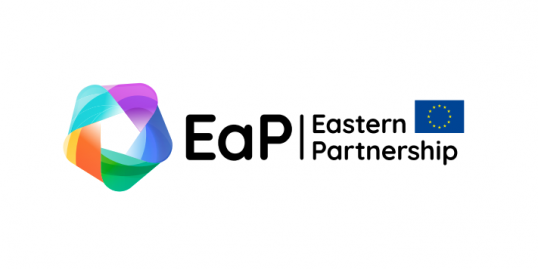 “Investments  in  research  and  innovation  improve  Europeans’  quality of life. Research and innovation accelerate the green and digital transformations that our planet needs, but also increase the  competitiveness  of  our  economies.  The  EU  and  Member  States  need  to  allocate  enough  resources  in  science,  research  and innovation to shape the future we want.” - Mariya Gabriel, EU Commissioner for Innovation, Research, Culture, Education and Youth
Investments in research and innovation ensure a sustainable and inclusive future
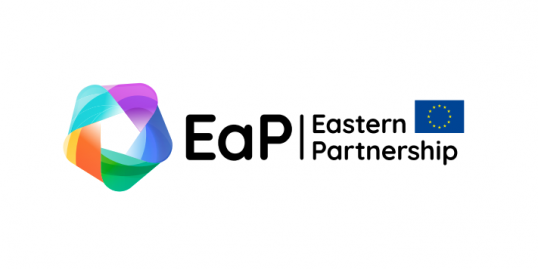 Europe faces societal, ecological and economic challenges, aggravated by the coronavirus crisis. Research and innovation are best placed to:
Accelerate the green and digital transitions;
Strengthen resilience and crisis preparedness;
Support Europe’s global competitiveness.
Some facts:
2/3of EU productivity growth over the last decades has been driven by R&I investments;
up to €11 of GDP gains over 25 years can be potentially generated by each euro invested at EU level in R&I;
Over 35% of Horizon Europe budget to climate objectives;
to create 300.000 jobs by 2040, of which 40% are highly skilled jobs.
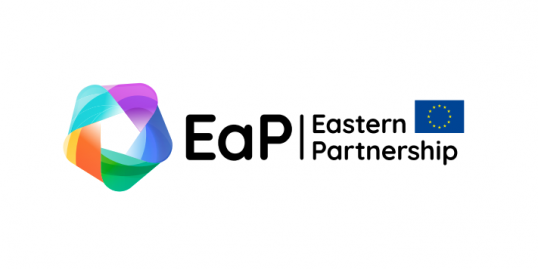 EaP 2020 priorities on R and I and post 2020 priorities on R and I;
March 2020 Joint Communication Eastern Partnership policy beyond 2020 - Reinforcing Resilience - an Eastern Partnership that delivers for all“ - The development  of a common knowledge and innovation space between the EU and  the  partner  countries  should  be  fostered,  using  scientific  evidence  to  create  knowledge-based  jobs  and  attract  investors  to  innovative  businesses  in  the  EU  and  the  neighborhood;
 July 2021 - Joint Staff Working Document - Recovery, resilience and reform: post 2020 Eastern Partnership priorities
15 December 2021 Eastern Partnership Summit in Brussels -  Joint Declaration “Recovery, Resilience and Reform’
At the 2021 EaP summit, EU and EaP leaders committed to enhancing their cooperation on the basis of the EaP policy beyond 2020.
Their long-term objectives are accompanied by an ambitious €2.3 billion regional economic investment plan (EIP, including country flagship initiatives) to support post-COVID-19 socio-economic recovery and strengthen longer-term resilience by accelerating the green and digital transformations. The plan is expected to leverage up to €17 billion in public and private investments.
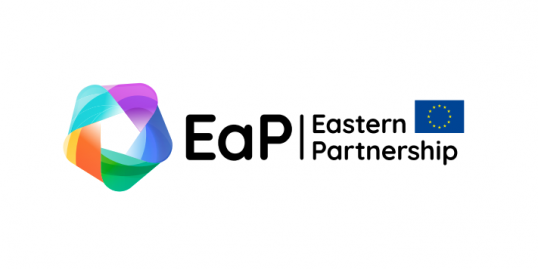 Post 2020 Priorities for R and I: 
Increase each partner country’s Global Innovation Index score by 3 points, through (i) investing in Research and Innovation (R&I) policy reforms, (ii) increase gross expenditure in R&I by at least 50% to ensure sustainable growth and (iii) to support the green and digital transformations. 
Ensure solid citizen engagement in  R&I actions, including in areas affecting the future of economies and societies. 
Strengthen excellence and the technological base by increasing to 700 the number of EaP partner countries participations in Horizon Europe;
•   Support the implementation of smart specialisation strategies and  the development of technology transfer roadmaps by interested EaP partners.
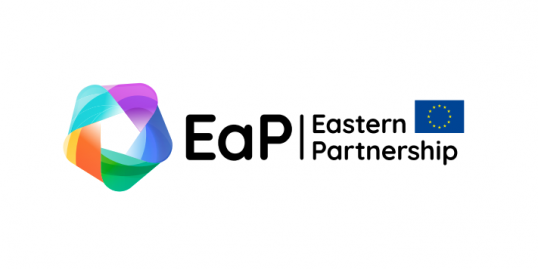 Up to 12/10/2022:
Horizon Europe:
Eastern Partnership entities have participated 142 times to 105 (signed and under preparation) grants of Horizon Europe, receiving 19.3 million euros of a direct EU contribution.
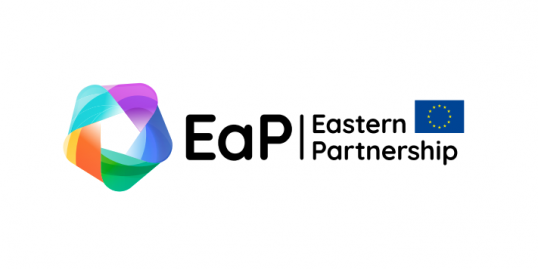 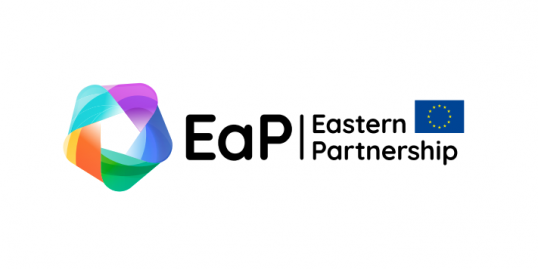 OVERVIEW
ARMENIA: Areas of application and success
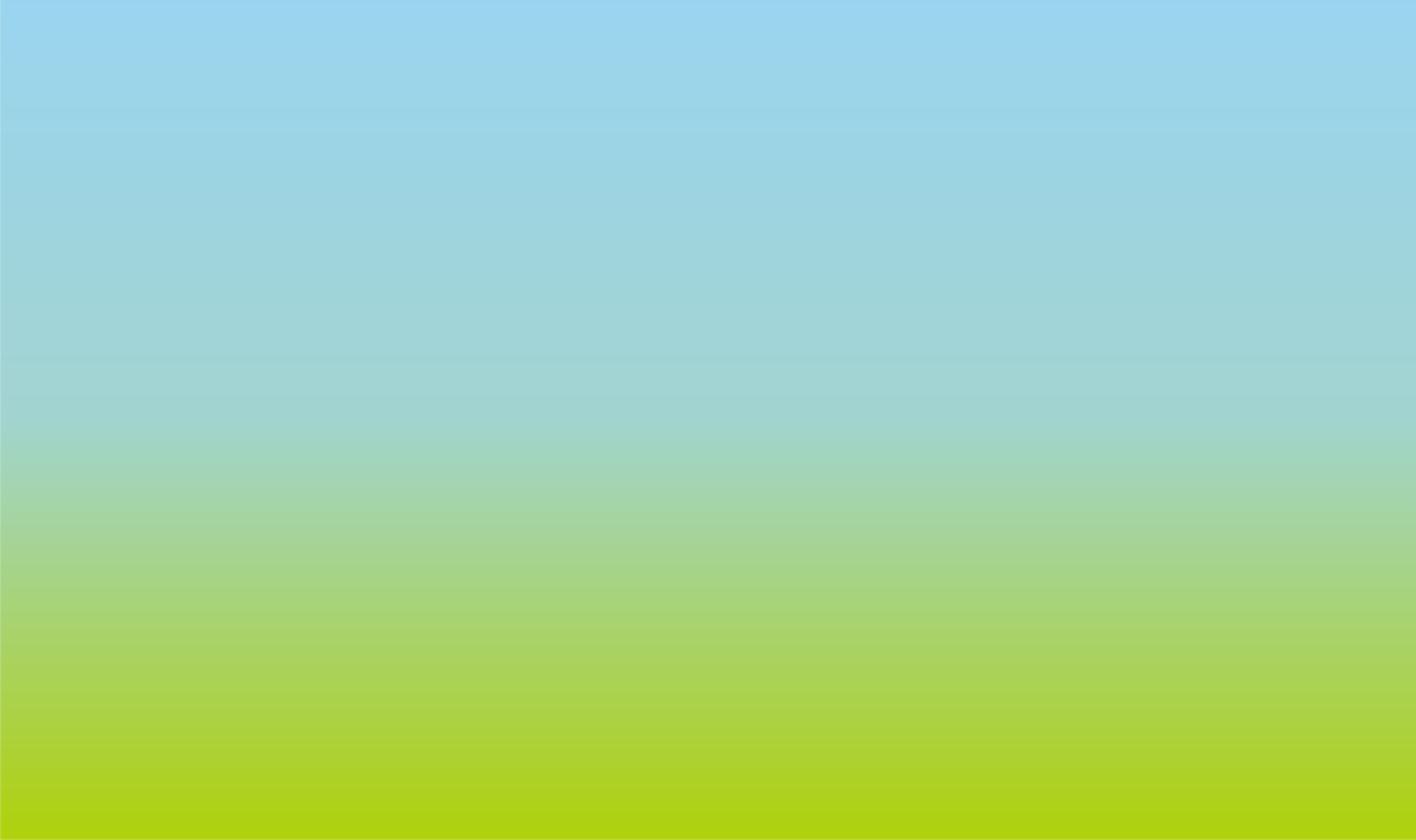 Pillar II
GLOBAL CHALLENGES &  EUROPEAN INDUSTRIAL  COMPETITIVENESS
Health

Culture, Creativity &  Inclusive Society

Civil Security for Society

Digital, Industry & Space

Climate, Energy & Mobility

Food, Bioeconomy, Natural  Resources, Agriculture &  Environment
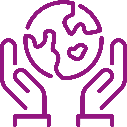 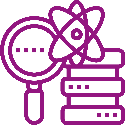 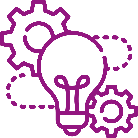 Pillar III
INNOVATIVE EUROPE
Pillar I
EXCELLENT SCIENCE
3 Proposals / 1 Grant
European Research Council
European Innovation  Council
4 Proposals / 0 Grants
3 Proposals / 0 Grants
8 Proposals / 0 Grants
Clusters
European Innovation  Ecosystems
/
Marie Skłodowska-Curie
/
49 Proposals / 12 Grants
4 Proposals / 0 Grants
European Institute of 
Innovation & Technology
/
Research Infrastructures
/
1 Proposals / 0 Grants
11 Proposals / 4 Grants
WIDENING PARTICIPATION AND STRENGTHENING THE EUROPEAN RESEARCH AREA
Widening participation & spreading excellence	Reforming & Enhancing the European R&I system
/
/
Total applications: 83; Retained applications: 15; Success Rate: 18,07%.
Scarce participation in Pillar III and Widening participation and strengthening the European Research Area;
Very active participation in MSCA.
AZERBAJAN: Areas of application and success
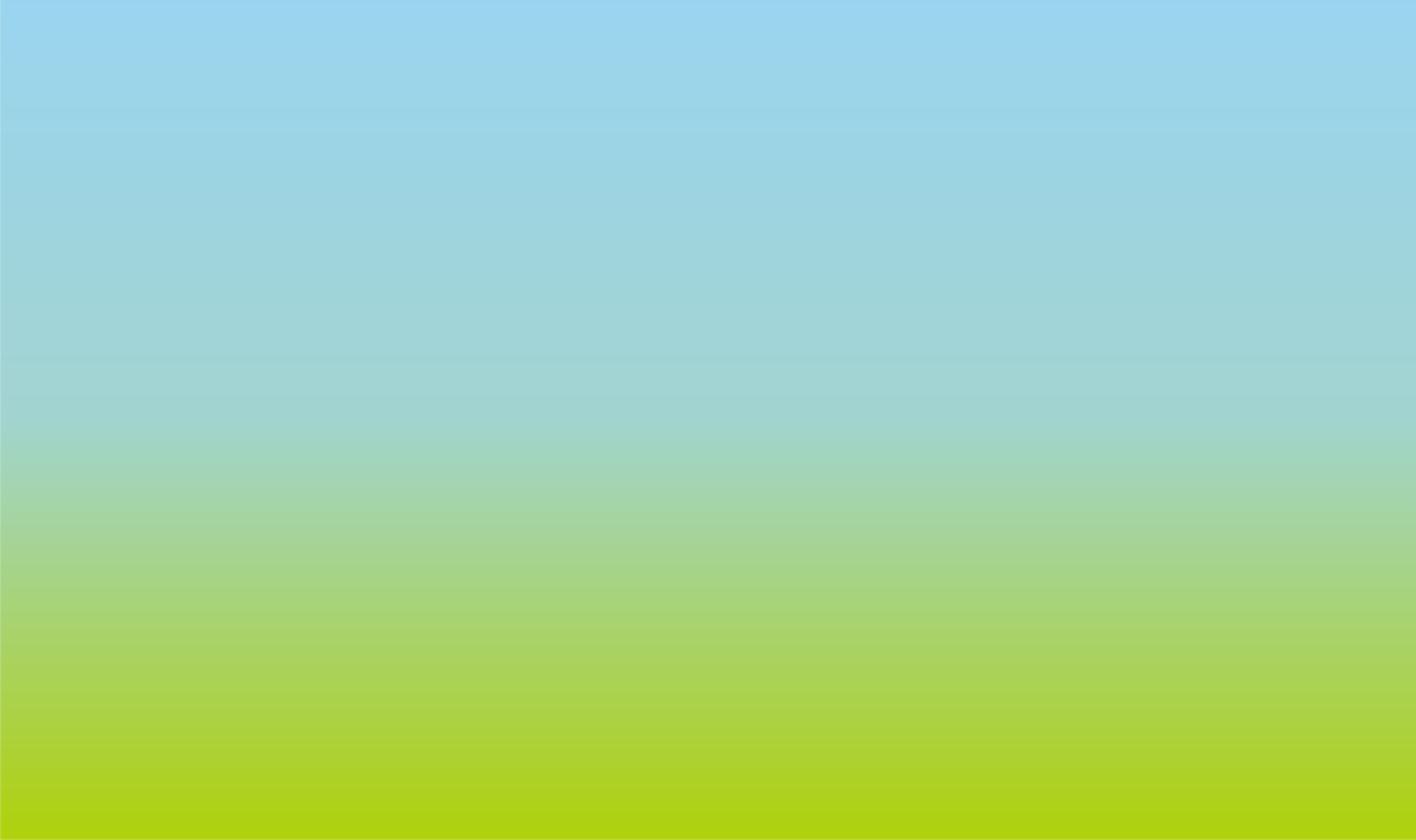 Pillar II
GLOBAL CHALLENGES &  EUROPEAN INDUSTRIAL  COMPETITIVENESS
Health

Culture, Creativity &  Inclusive Society

Civil Security for Society

Digital, Industry & Space

Climate, Energy & Mobility

Food, Bioeconomy, Natural  Resources, Agriculture &  Environment
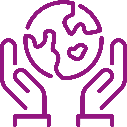 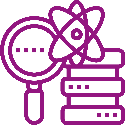 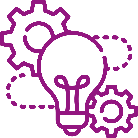 Pillar III
INNOVATIVE EUROPE
Pillar I
EXCELLENT SCIENCE
/
European Research Council
European Innovation  Council
/
/
4 Proposals / 0 Grants
Clusters
European Innovation  Ecosystems
/
Marie Skłodowska-Curie
/
8 Proposals / 4 Grants
2 Proposals / 0 Grants
European Institute of 
Innovation & Technology
/
Research Infrastructures
/
1 Proposals / 1 Grants
1 Proposals / 0 Grants
WIDENING PARTICIPATION AND STRENGTHENING THE EUROPEAN RESEARCH AREA
Widening participation & spreading excellence	Reforming & Enhancing the European R&I system
/
/
Total applications: 17; Retained applications: 2; Success Rate: 11,76%.
No participation in Pillar III and Widening participation and strengthening the European Research Area.
GEORGIA: Areas of application and success
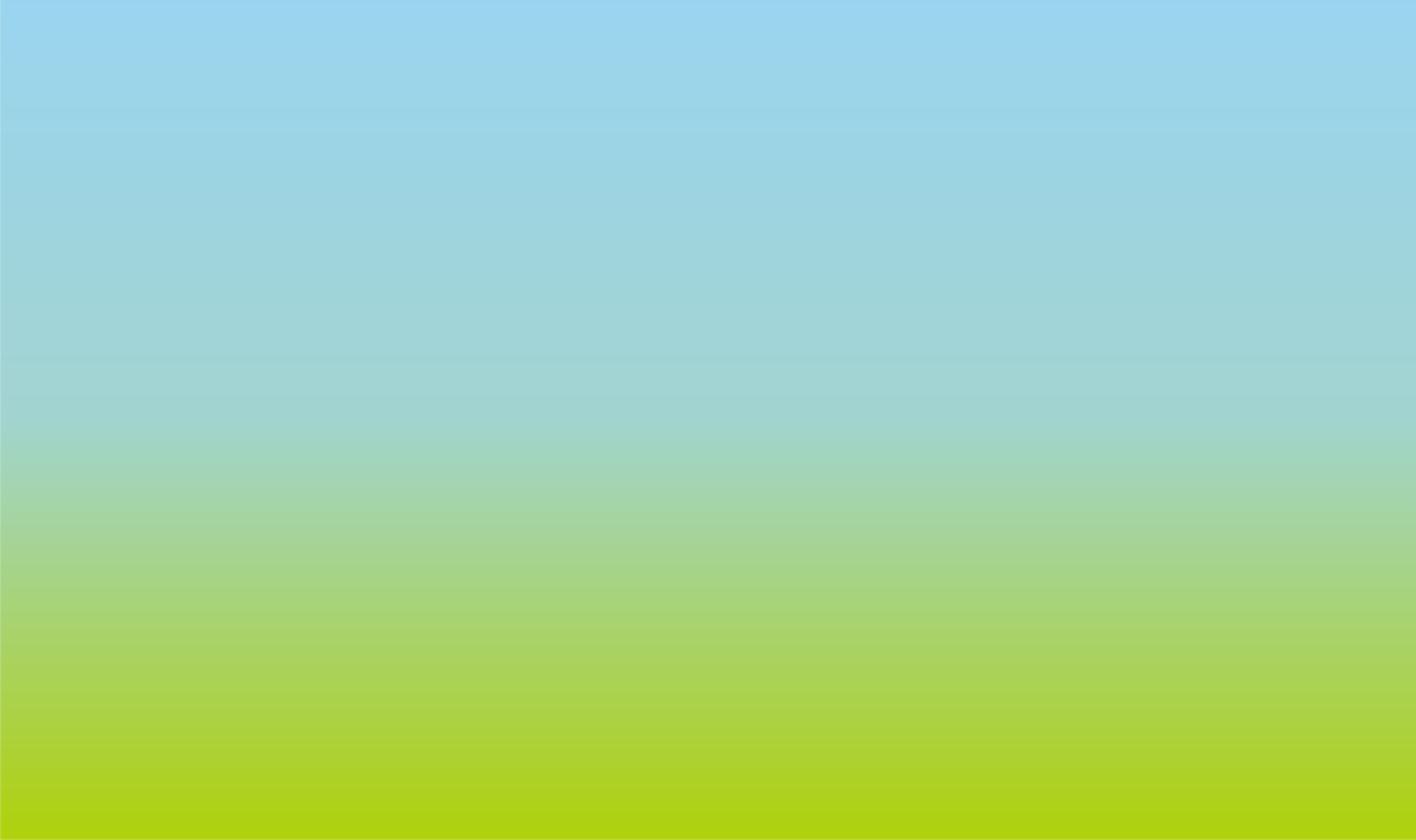 Pillar II
GLOBAL CHALLENGES &  EUROPEAN INDUSTRIAL  COMPETITIVENESS
Health

Culture, Creativity &  Inclusive Society

Civil Security for Society

Digital, Industry & Space

Climate, Energy & Mobility

Food, Bioeconomy, Natural  Resources, Agriculture &  Environment
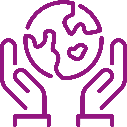 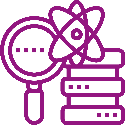 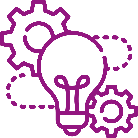 Pillar III
INNOVATIVE EUROPE
Pillar I
EXCELLENT SCIENCE
8 Proposals / 2 Grants
European Research Council
European Innovation  Council
11 Proposals / 0 Grants
1 Proposal / 0 Grants
31 Proposals / 4 Grants
Clusters
European Innovation  Ecosystems
5 Proposals / 0 Grants
Marie Skłodowska-Curie
2 Proposals / 0 Grants
21 Proposals / 2 Grants
7 Proposals / 2 Grants
European Institute of 
Innovation & Technology
1 Proposal / 0 Grants
Research Infrastructures
/
3 Proposals / 1 Grants
11 Proposals / 2 Grants
WIDENING PARTICIPATION AND STRENGTHENING THE EUROPEAN RESEARCH AREA
Widening participation & spreading excellence	Reforming & Enhancing the European R&I system
9 Proposals / 1 Grant
3 Proposals / 2 Grants
Total applications: 113; Retained applications: 16; Success Rate: 14,16%%.
Scarce participation in Pillar III;
Active participation in Pillar II.
MOLDOVA: Areas of application and success
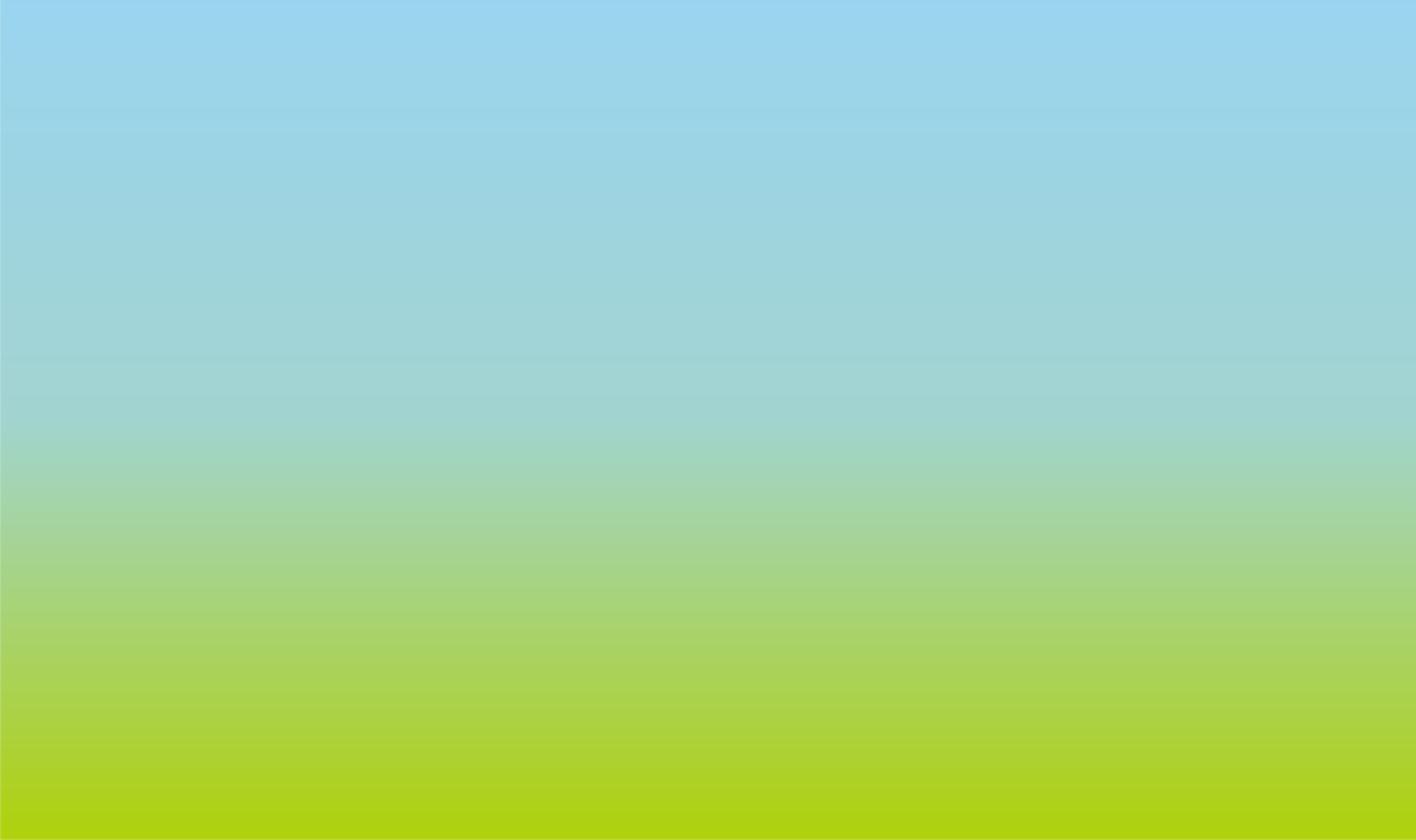 Pillar II
GLOBAL CHALLENGES &  EUROPEAN INDUSTRIAL  COMPETITIVENESS
Health

Culture, Creativity &  Inclusive Society

Civil Security for Society

Digital, Industry & Space

Climate, Energy & Mobility

Food, Bioeconomy, Natural  Resources, Agriculture &  Environment
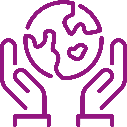 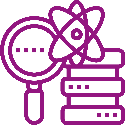 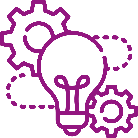 Pillar III
INNOVATIVE EUROPE
Pillar I
EXCELLENT SCIENCE
4 Proposals / 1 Grant
European Research Council
European Innovation  Council
1 Proposal / 0 Grants
1 Proposal / 0 Grants
11 Proposals / 1 Grant
Clusters
European Innovation  Ecosystems
40 Proposals / 11 Grants
Marie Skłodowska-Curie
2 Proposals / 0 Grants
10 Proposals / 8 Grants
4 Proposals / 1 Grant
European Institute of 
Innovation & Technology
5 Proposal / 0 Grants
Research Infrastructures
/
1 Proposals / 1 Grant
10 Proposals / 3 Grants
WIDENING PARTICIPATION AND STRENGTHENING THE EUROPEAN RESEARCH AREA
Widening participation & spreading excellence	Reforming & Enhancing the European R&I system
5 Proposals / 1 Grant
2 Proposals / 1 Grant
Total applications: 97; Retained applications: 29; Success Rate: 29,90%.
Scarce participation in Pillar III;
Active participation in Pillar II.
UKRAINE: Areas of application and success
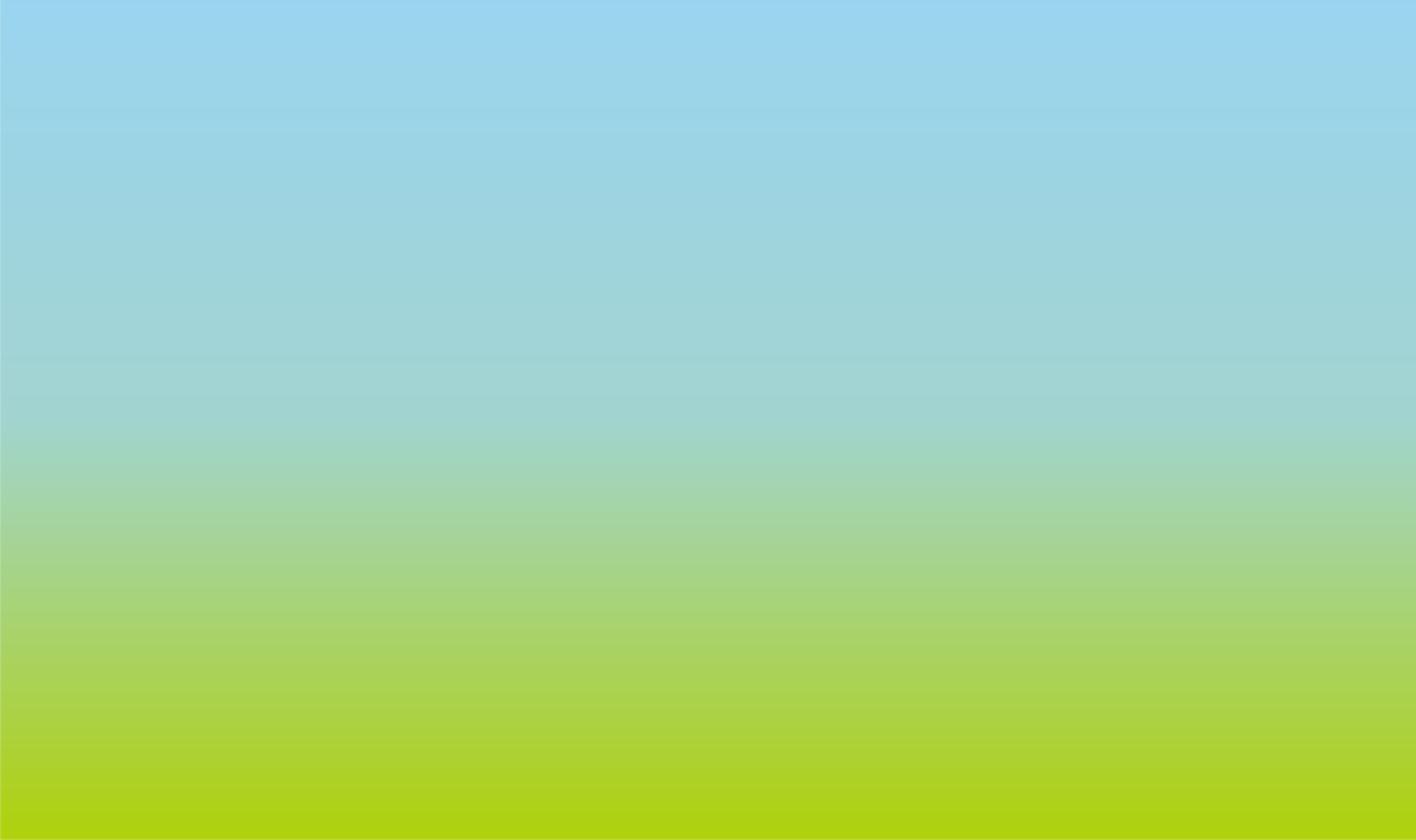 Pillar II
GLOBAL CHALLENGES &  EUROPEAN INDUSTRIAL  COMPETITIVENESS
Health

Culture, Creativity &  Inclusive Society

Civil Security for Society

Digital, Industry & Space

Climate, Energy & Mobility

Food, Bioeconomy, Natural  Resources, Agriculture &  Environment
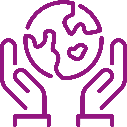 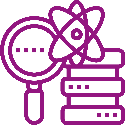 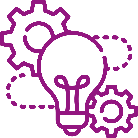 Pillar III
INNOVATIVE EUROPE
Pillar I
EXCELLENT SCIENCE
20 Proposals / 2 Grant
European Research Council
European Innovation  Council
16 Proposal / 0 Grants
46 Proposal / 2 Grants
52 Proposals / 8 Grant
Clusters
European Innovation  Ecosystems
9 Proposals / 0 Grants
Marie Skłodowska-Curie
16 Proposals / 4 Grants
60 Proposals / 21 Grants
37 Proposals / 7 Grant
European Institute of 
Innovation & Technology
58 Proposal / 18 Grants
Research Infrastructures
/
2 Proposals / 2 GrantS
34 Proposals / 9 Grants
WIDENING PARTICIPATION AND STRENGTHENING THE EUROPEAN RESEARCH AREA
Widening participation & spreading excellence	Reforming & Enhancing the European R&I system
6 Proposals / 3 Grants
18 Proposals / 0 Grant
Total applications: 374; Retained applications: 70; Success Rate: 18,72%.
Compared to other countries, more active participation to the whole Framework Programme.
Overall performance of the 5 EaP Partner countries
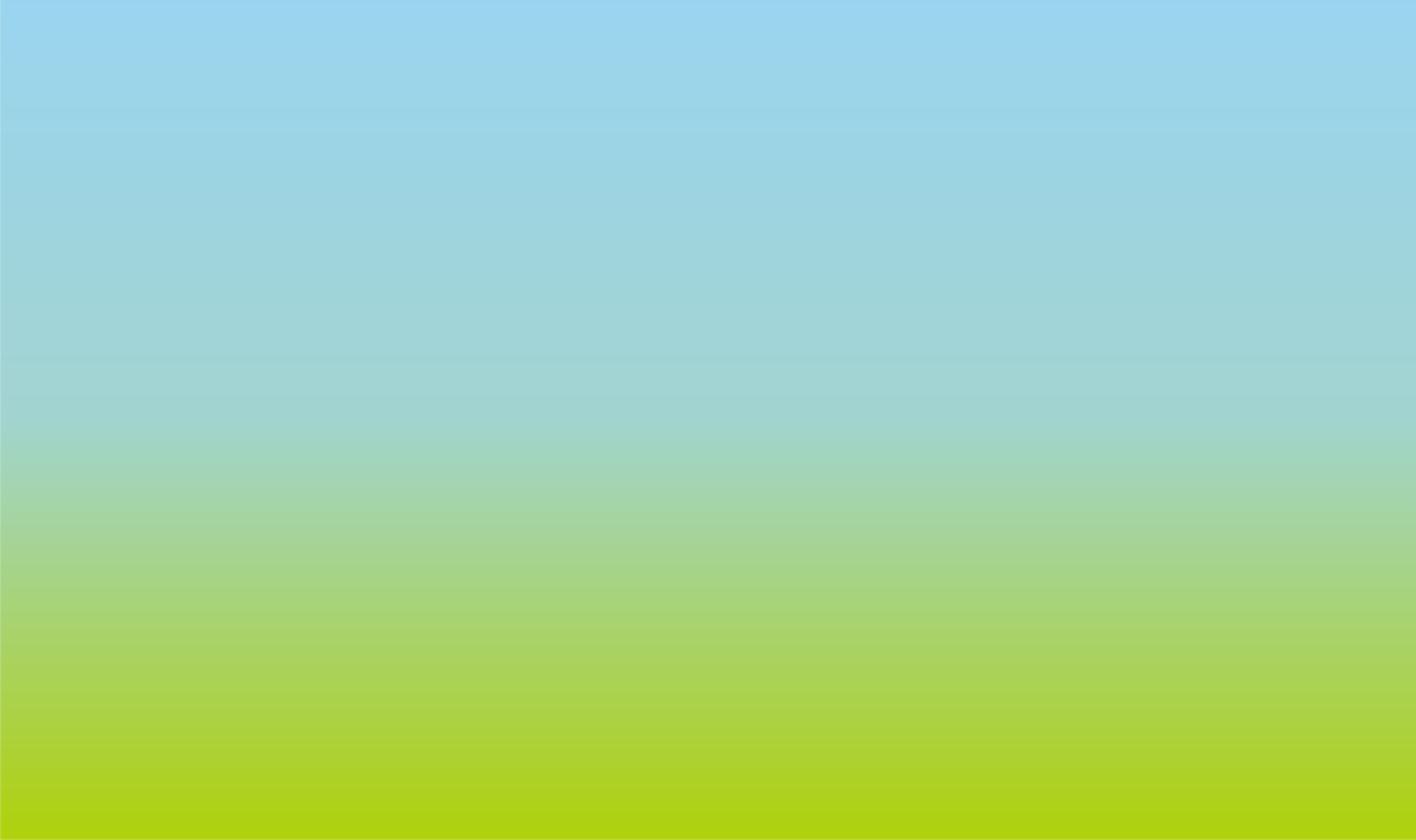 Pillar II
GLOBAL CHALLENGES &  EUROPEAN INDUSTRIAL  COMPETITIVENESS
Health

Culture, Creativity &  Inclusive Society

Civil Security for Society

Digital, Industry & Space

Climate, Energy & Mobility

Food, Bioeconomy, Natural  Resources, Agriculture &  Environment
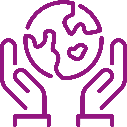 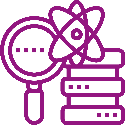 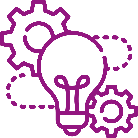 Pillar III
INNOVATIVE EUROPE
Pillar I
EXCELLENT SCIENCE
35 Proposals / 6 Grant
European Research Council
European Innovation  Council
32 Proposal / 0 Grants
51 Proposal / 2 Grants
106 Proposals / 13 Grant
Clusters
European Innovation  Ecosystems
54 Proposals /11 Grants
Marie Skłodowska-Curie
21 Proposals / 4 Grants
148 Proposals / 47 Grants
54 Proposals / 10 Grant
European Institute of 
Innovation & Technology
65 Proposal / 18 Grants
Research Infrastructures
/
8 Proposals / 5 Grants
67 Proposals / 18 Grants
WIDENING PARTICIPATION AND STRENGTHENING THE EUROPEAN RESEARCH AREA
Widening participation & spreading excellence	Reforming & Enhancing the European R&I system
20 Proposals / 5 Grants
23 Proposals / 3 Grant
Follow us and keep up to date via:
HorizonEU
Commissioner Mariya Gabriel: @GabrielMariya
Acting Director-General Signe Ratso: @ratsosi
DG Research and Innovation: @EUScienceInnov @EU_H2020  https://www.facebook.com/EUScienceInnov/
Horizon Magazine: @HorizonMagEU
Horizon Europe website: http://ec.europa.eu/horizon-europe  European Innovation Council: http://ec.europa.eu/research/eic  European Research Council: https://erc.europa.eu/
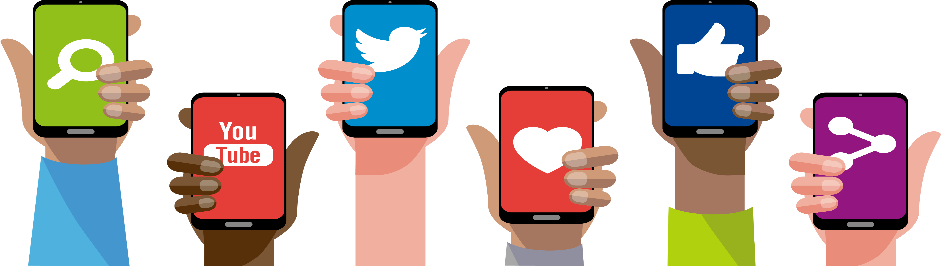 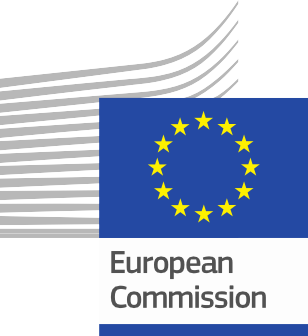 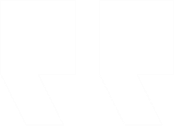 Thank you!
#HorizonEU
http://ec.europa.eu/horizon-europe
© European Union 2021
Unless otherwise noted the reuse of this presentation is authorised under the CC BY 4.0 license. For any use or reproduction of elements that are not owned by the EU, permission may need to be sought directly from the respective right holders.
Image credits: © ivector #249868181, #251163013, #273480523, #241215668, #245719946, #251163053, #252508849, #241215668, #244690530, #222596698, #235536634, #263530636, #66009682, #273480523, #362422833; © petovarga
#366009967; © shooarts # 121467308, 2020. Source: Stock.Adobe.com. Icons © Flaticon – all rights reserved.
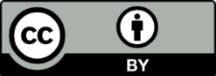